SARS MOBILE TAX UNIT
MTU 17
July – September 2025
The SARS Taxpayer Service team will be visiting various community halls of Siyabuswa  to assist taxpayers with submissions of Income Tax Returns (ITR12) and Income Tax registrations on eFiling/SARS Mobi App, as well as other tax-related enquiries. The details of the visits are listed below:
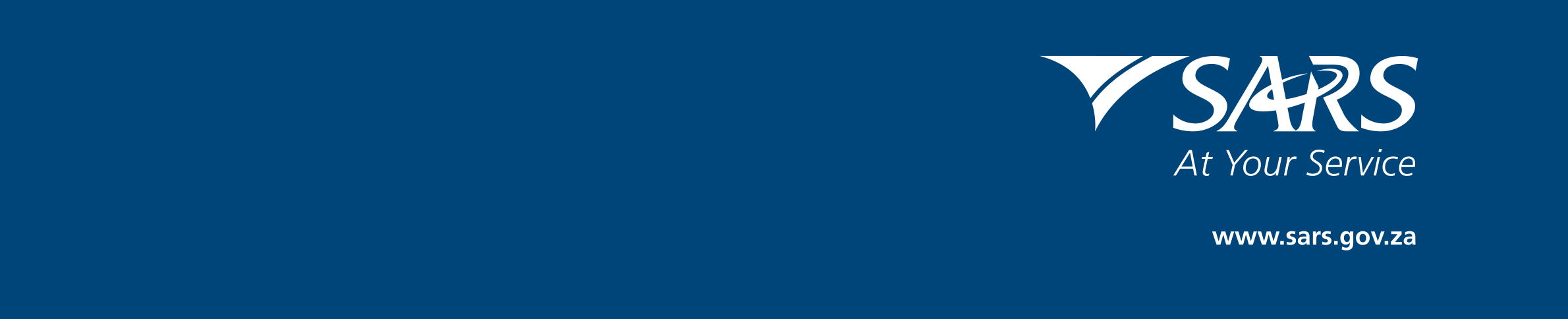 Required:
Original ID, IRP5, Medical Aid Certificates, RAF & Travel Logs. 

For more information visit the SARS website    
www.sars.gov.za